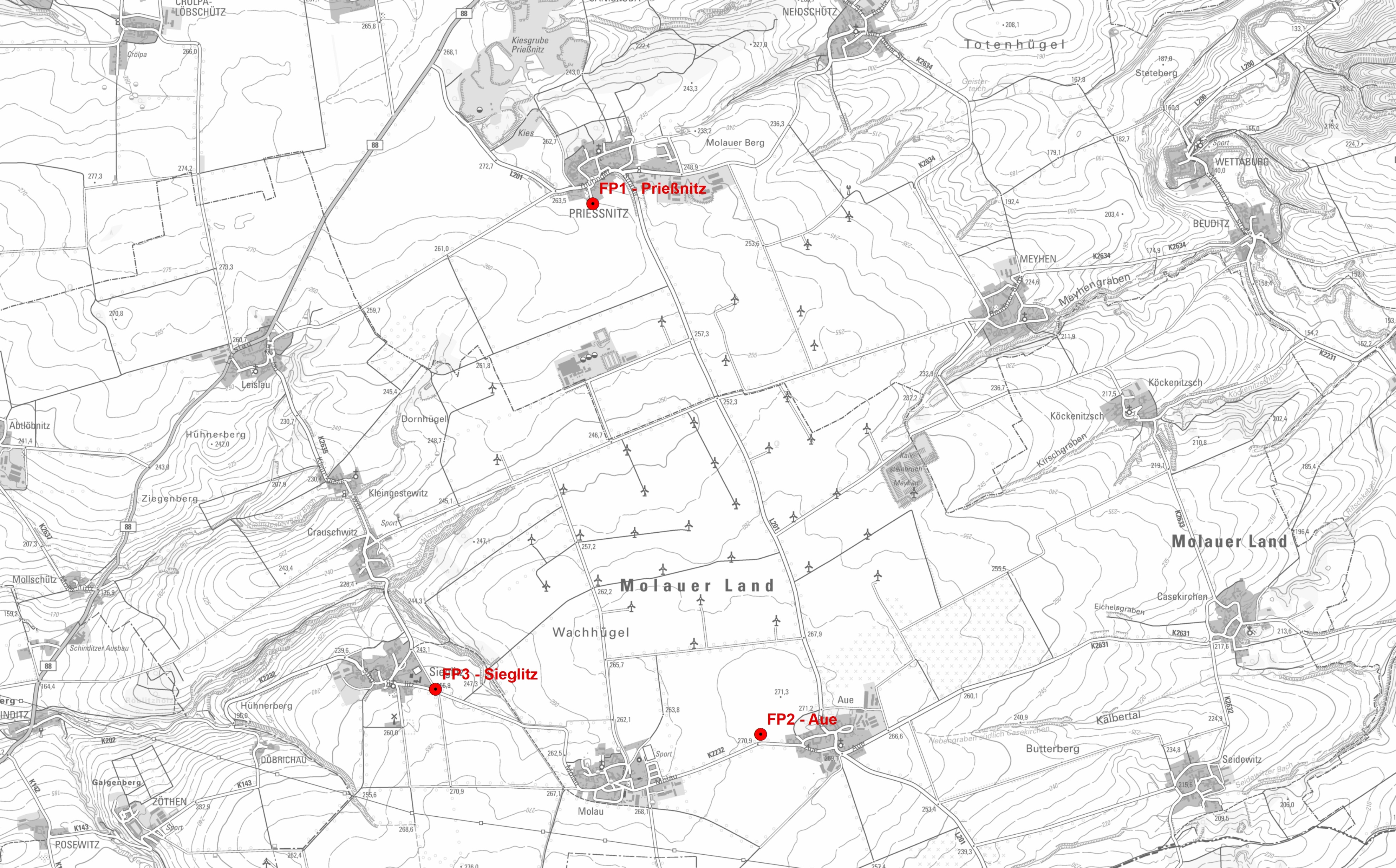 Sichtpunkt Ortsrand Prießnitz
Sichtpunkt Ortsrand Sieglitz
Sichtpunkt Ortsrand Aue
Sichtpunkt Ortsrand Prießnitz – Aktuelles Panorama
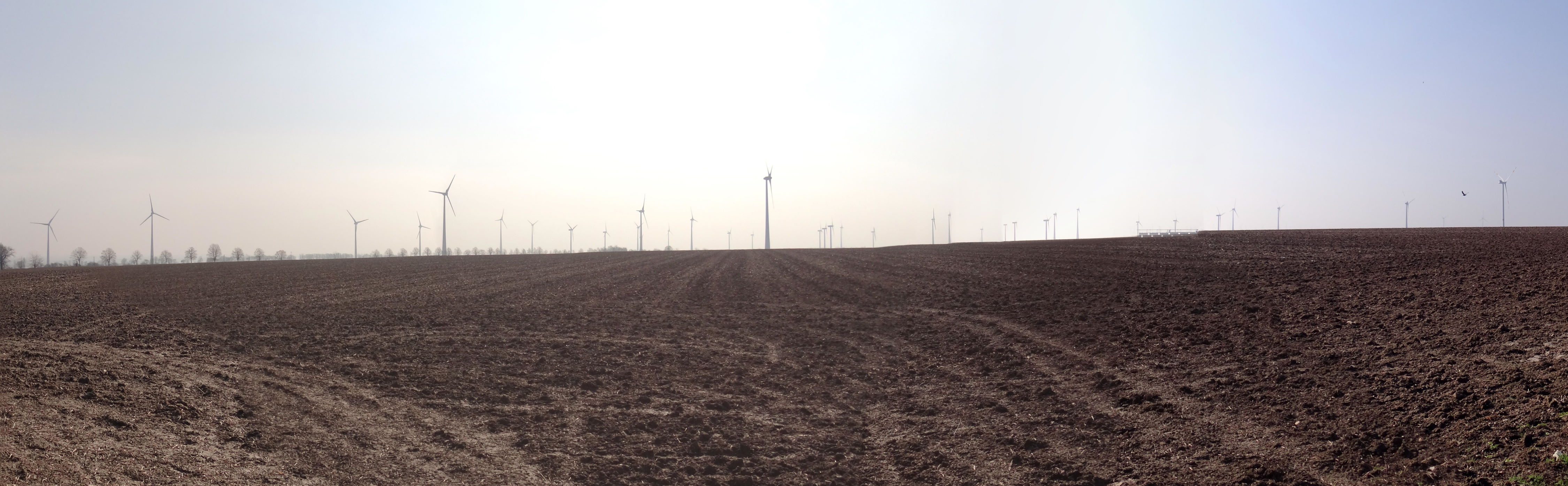 Sichtpunkt Ortsrand Prießnitz – Panorama nach dem Repowering
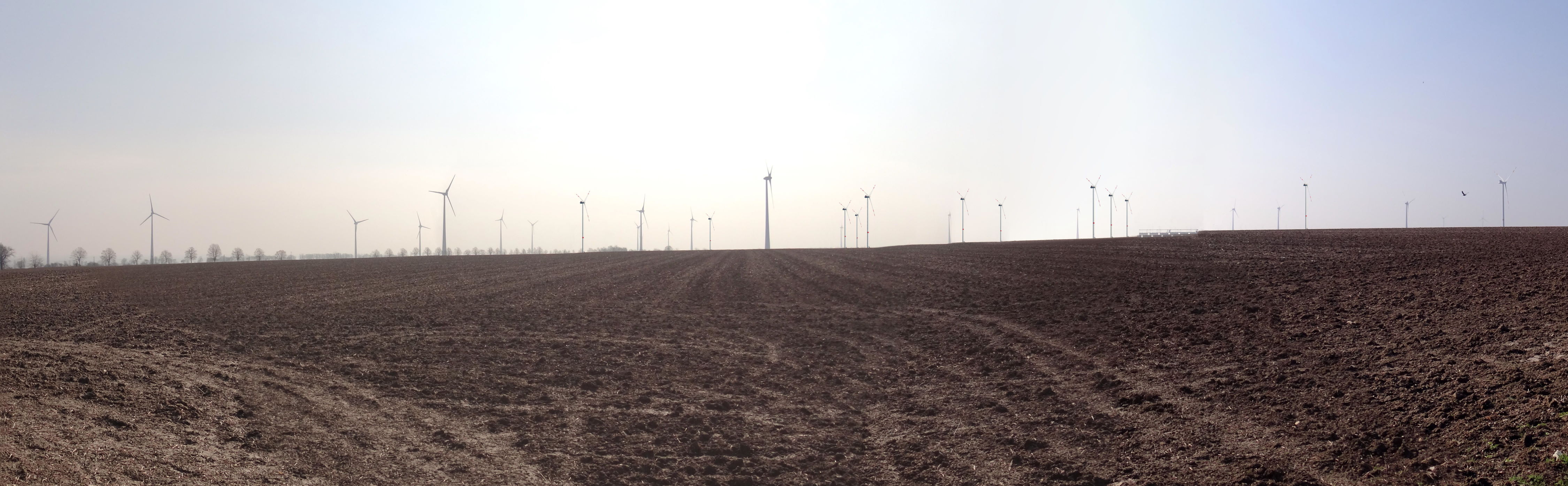 Sichtpunkt Ortsrand Aue – Aktuelles Panorama
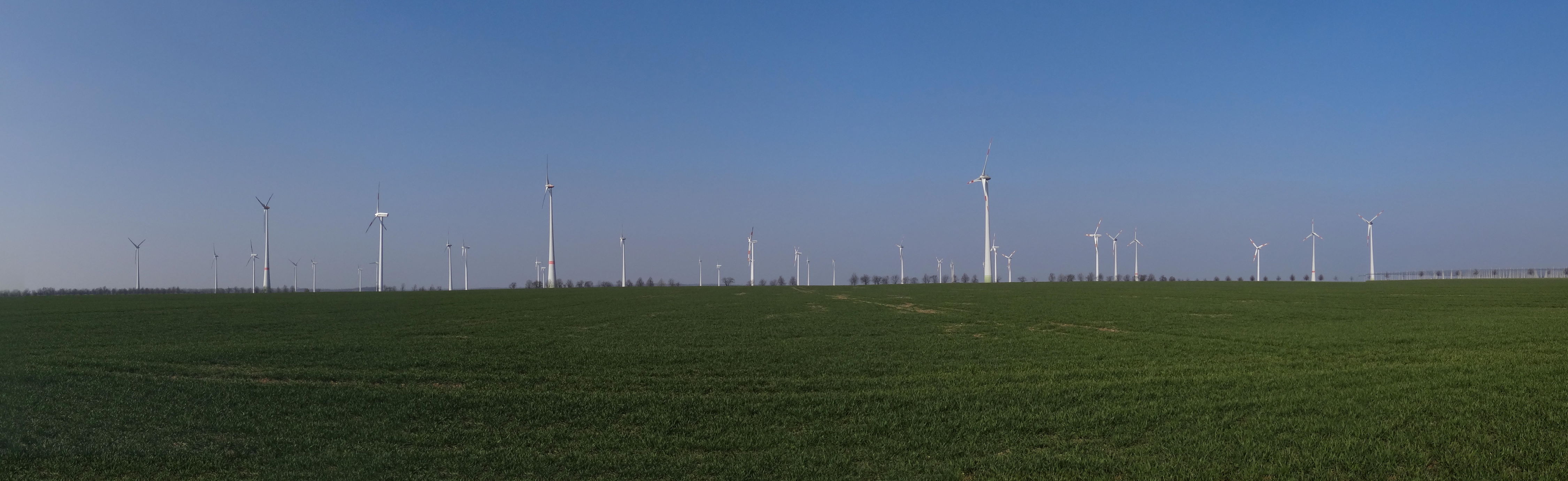 Sichtpunkt Ortsrand Aue – Panorama nach dem Repowering
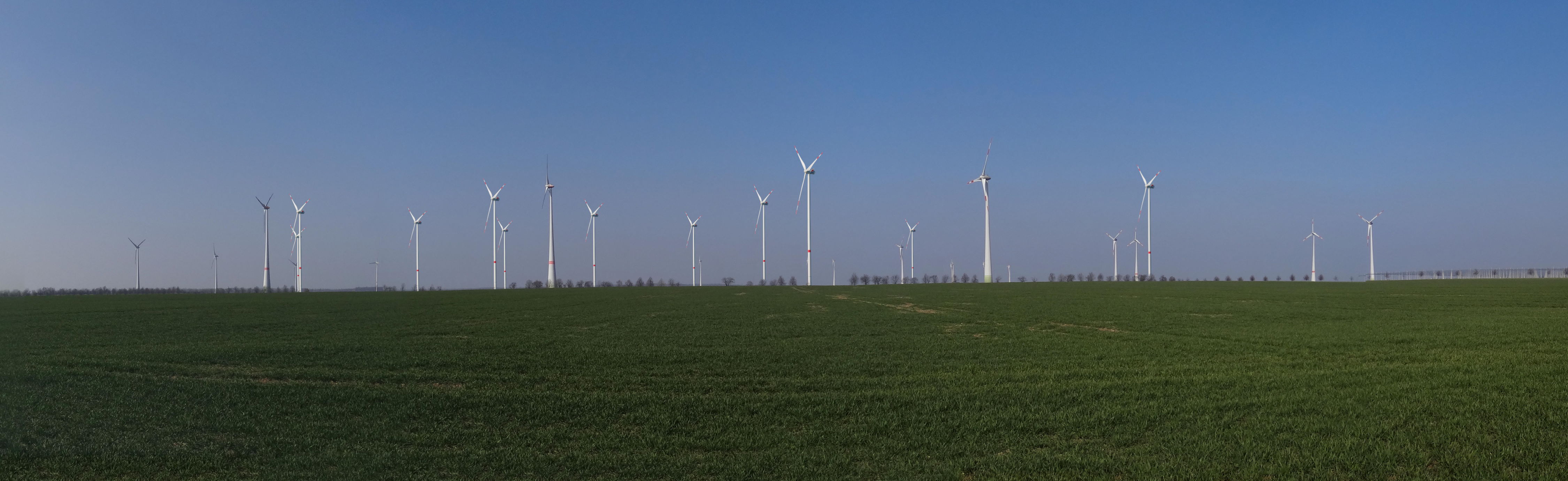 Sichtpunkt Ortsrand Sieglitz – Aktuelles Panorama
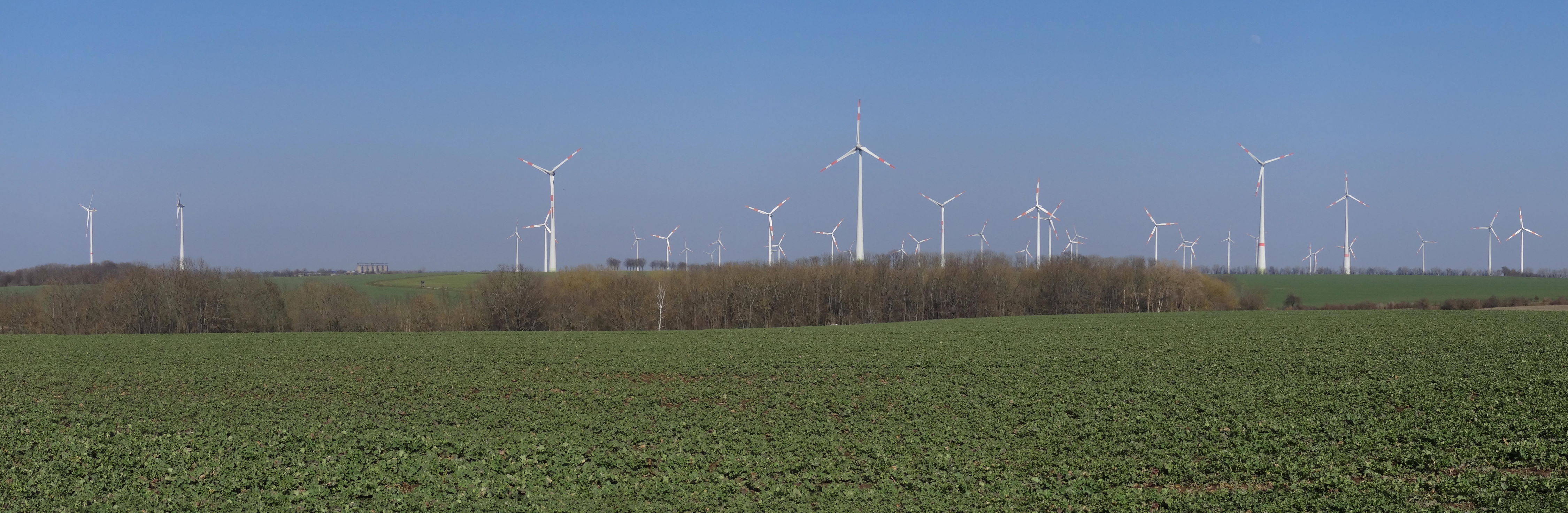 Sichtpunkt Ortsrand Sieglitz – Panorama nach dem Repowering
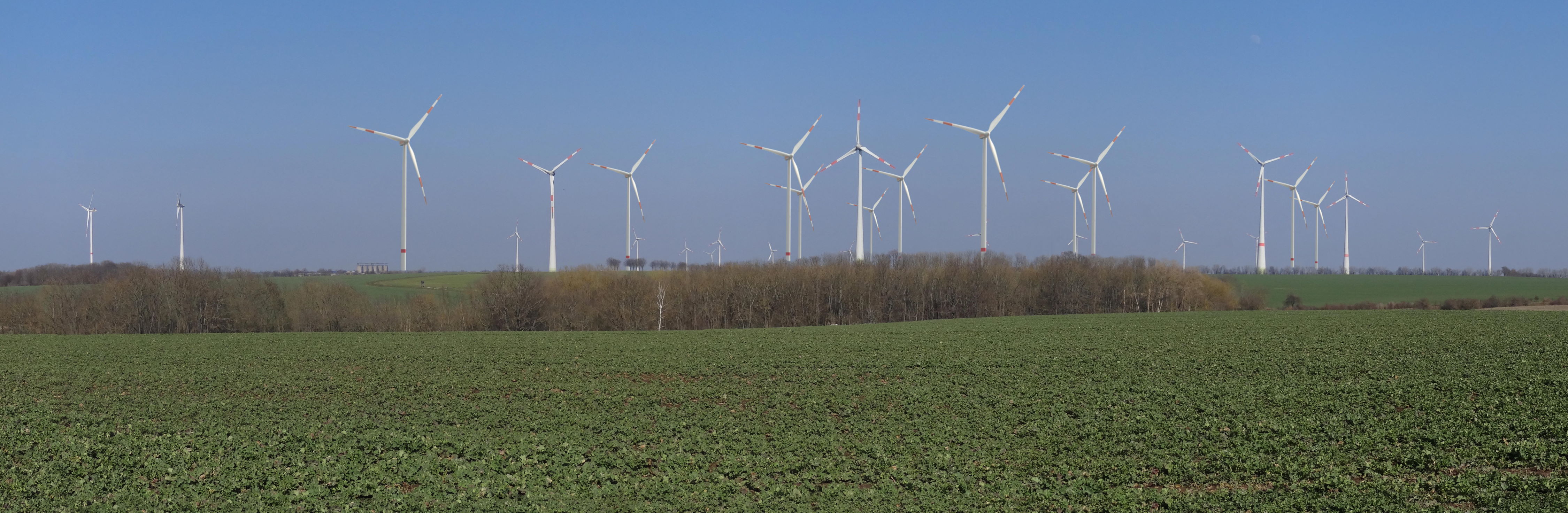